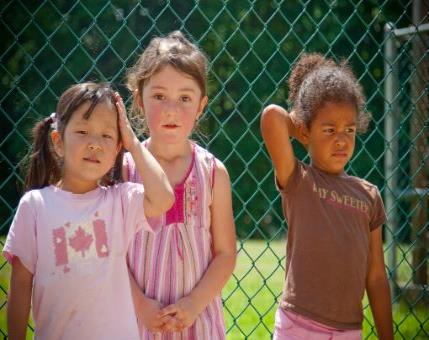 Making Sound Placement Decisionsfor Children 3-5
Debbie Cate
Agenda
Legal highlights – valuing inclusion
Inclusion Facts and Guiding Principles
The IEP process
Guiding Questions
Additional Topics
Legal Highlights – Valuing Inclusion
3
Valuing Inclusion
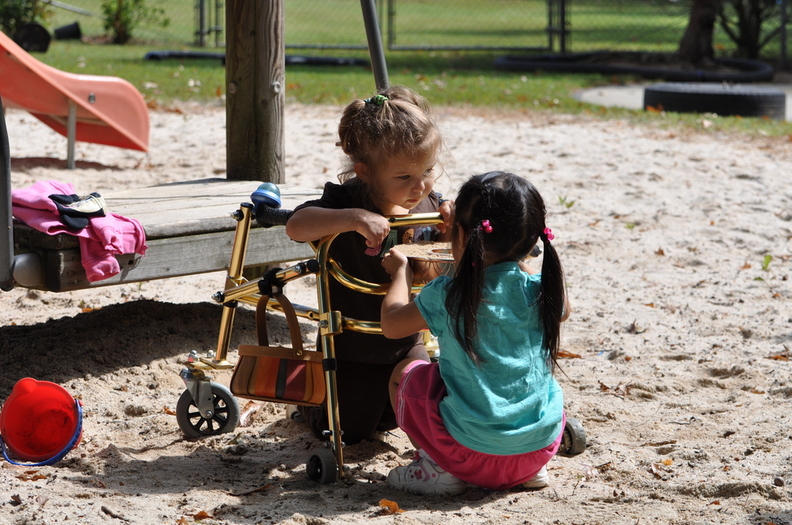 OSEP Dear Colleague Letter EC Inclusion
All young children with disabilities should have access to inclusive high-quality early childhood programs where they are provided with individualized and appropriate supports to enable them to meet high expectations.
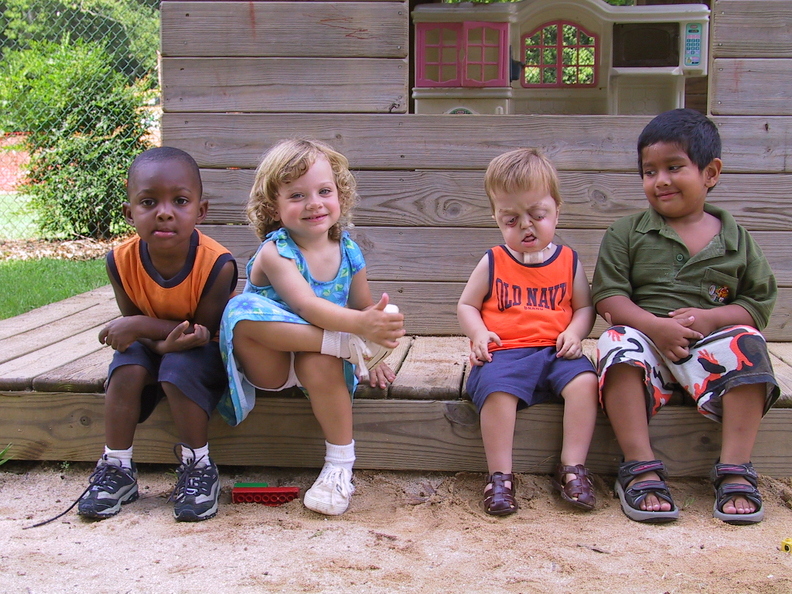 Valuing Inclusion
The Individuals with Disabilities Education Act (IDEA)
 “…presumes that the first placement option considered for a preschool child with a disability is the regular public preschool program the child would attend if the child did not have a disability.”
5
IDEA LRE Requirements
Each public agency must ensure that:
To the maximum extent appropriate, children with disabilities, including children in public or private institutions or other care facilities, are educated with children who are nondisabled; and
Special classes, separate schooling, or other removal of children with disabilities from the regular educational environment occurs only if the nature or severity of the disability is such that education in regular classes with the use of supplementary aids and services cannot be achieved satisfactorily.
6
Content of the IEP
An explanation of the extent, if any, to which the child will not participate with nondisabled children in the regular class and in the activities described;

The Department states that “regular class” includes a preschool setting with typically developing peers
7
District Responsibility
Provide a Free Appropriate Public Education (FAPE) to children with disabilities including children aged 3-5 in the LRE

 Make available the opportunity for placements in regular early childhood programs for preschool children if necessary to meet a preschool child’s needs with disabilities. 

 If the district does not have a preschool program they must explore other options in the community.
Comments or Questions
Are there any comments or questions about what is expected in terms of:

FAPE?
DOE Expectations for implementing FAPE in the LRE for preschoolers?
How to apply the continuum of placement options – meaningfully begin with a discussion of the least restrictive option, with supplementary aids and services  first.
9
Inclusion Facts, Guiding Principles
10
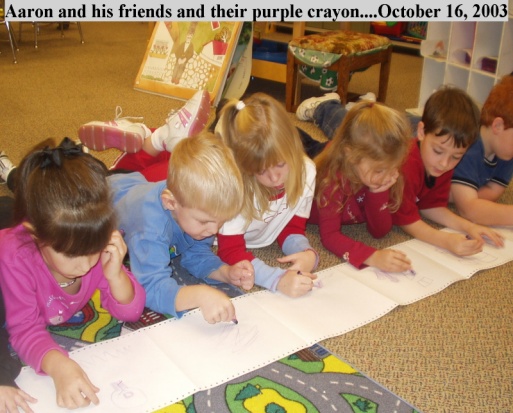 Children who start preschool 
in segregated settings 

are more likely 
to remain in segregated settings
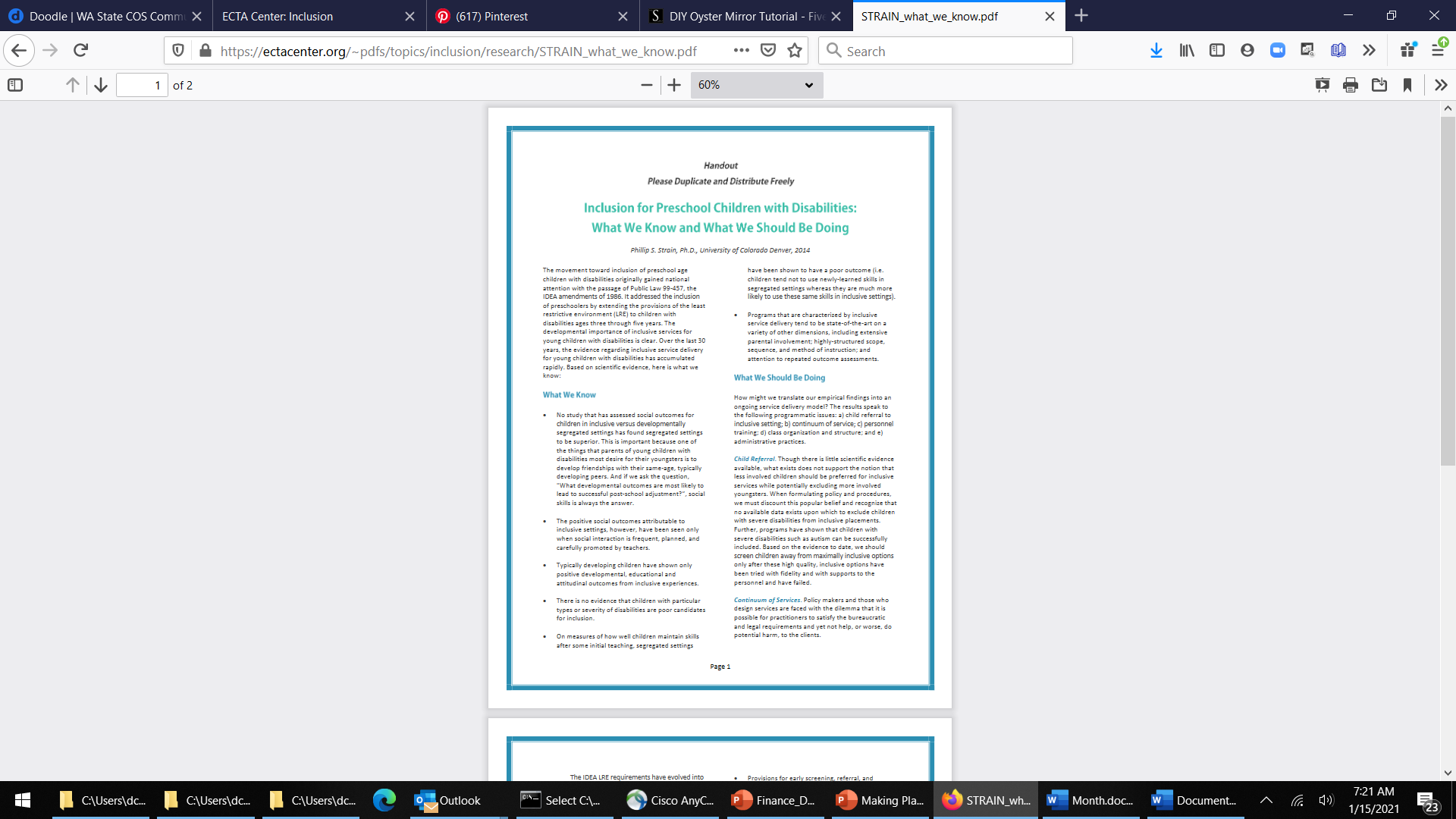 Inclusion: What We Know and What We Should be Doing, Phil Strain
No study that has assessed social outcomes for children in inclusive versus developmentally segregated settings has found segregated settings to be superior.
12
What We Know, Phil Strain
Social interaction must be frequent, planned, and carefully promoted by teachers
Children who are typically developing have shown only positive developmental, educational and attitudinal outcomes from inclusive experiences
 No evidence that children with particular types or severity of disabilities cannot be included
Children generalize skills more effectively in inclusive settings
Inclusive programs tend to be higher quality
13
Inclusion Facts
Inclusion benefits children with and without disabilities.
Inclusion is generally less expensive then having separate programs for children with disabilities.
Children with disabilities DO NOT need to be ready for preschool, programs need to be ready for children.
Inclusion Facts
Children with disabilities can be satisfactorily educated in regular early childhood program:
With specialized instruction
Using intentional and embedded opportunities for learning
And when there is time for effective collaboration and teaming
Inclusion Model
Included
Specialized 
Instruction & Supports
Just There
Segregated
Don Bailey
Inclusion Model
Included
Specialized 
Instruction & Supports
Just There
Segregated
Don Bailey
Guiding Principles
18
Guiding Principles – IDEA
Considering the IEP process supporting good placement decisions….
In the chat - - - 
Share a guiding principle – things that must be in place to support children, families and are critically important in making sound LRE placement decisions
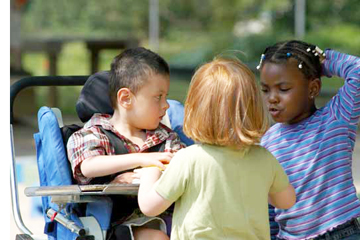 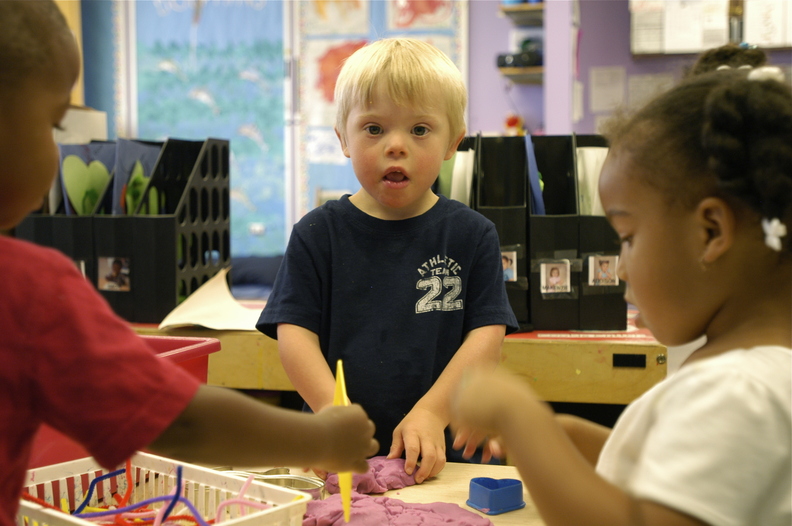 Guiding Principles
Children with disabilities benefit from:
interactions with typically developing peers
opportunities for active engagement in learning
Intentional instruction embedded into everyday activities and routines
 experiencing fewer transitions.
20
Do We Agree?
Every child will grow and learn with access to developmentally appropriate materials, activities and experiences.
Learning occurs best when presented within everyday activities and routines.
Children do better with access to children of similar ages. 
All children can be included with the appropriate supports.
It takes a special educator to support the learning of children with disabilities.
21
The IEP Process
Considerations for the IEP Process
Follow the IEP process sequentially
Involve families meaningfully, and with permission, the child’s teacher
Respect and reflect the child’s individual strengths and needs, along with the family’s culture, priorities, and preferences
Ensure children participating in Part C early intervention programs experience a smooth and effective transition
Assess the child in all areas of suspected disability, in real-life contexts
[Speaker Notes: After each Step – Ask if anyone has a principle supporting the step.  Ask what the step looks like in their system.]
Considerations in the IEP Process
6.  Document present levels functional development across all domains in the context of daily activities and routines
7.  Develop goals that are developmentally appropriate and functional that could be implemented and met across settings, including inclusive settings
8.  Discuss placement as a team including the parents
9.  Discuss supplementary aids and services are needed in the regular program
10. Consider a regular early childhood placement a child may be attending
11. Consider benefits and any possible negative of effects of placements discussed
[Speaker Notes: After each Step – Ask if anyone has a principle supporting the step.  Ask what the step looks like in their system.]
Considerations
Discuss special transportation as a related service if needed

Document the explanation of the extent, if any, that the child will not participate with children without disabilities in the regular class and other activities

Document placement discussion in the prior written notice
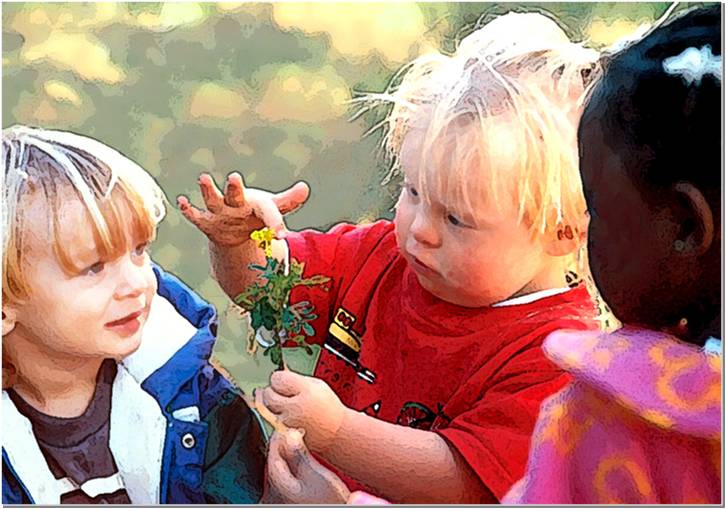 25
Requirements for IEP Decisions
LRE Decisions: 
 are based on strengths, needs and goals of each child
 are not made based on a disability category
 consider benefits and any possible negative or harmful effects of each placement
 must begin discussion with the supplementary aids and special education and related services a child would need to be successful in a regular early childhood setting
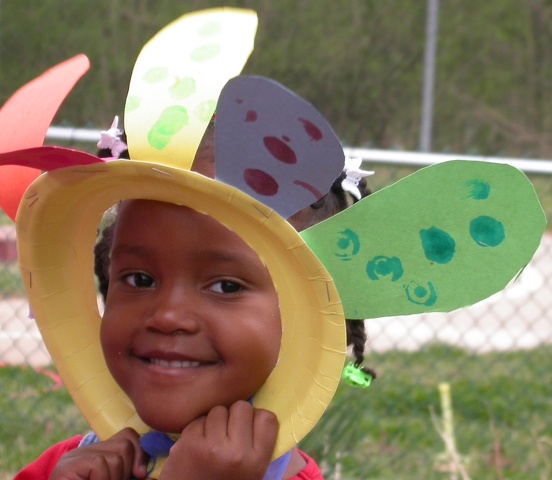 26
And Yet, We Need to do Better
80% of children in regular early childhood programs 80% percent of the time

How Does your District Provide Inclusion?
Does your district deliver itinerant services by providing services in:
school based programs - School Readiness, Smart Start, Title I?
Head Start programs?
community settings? 
throughout the year?
Including Speech Language services?
27
New Resource Coming Soon
Making Sound Preschool LRE Decisions
Guiding Questions for IEP teams
Considerations in the IEP process from referral and transition to assessment, crafting the IEP, determining placement
At each step:
 Corresponding regulations
 Principles
 What it looks like scenarios and non-compliant examples
Making Sound Placement Decisions
Consideration 7. Discuss placement as a team, including the parents. For each child, consider and discuss:
strengths, needs and goals 
the program a child may already be attending
a regular early childhood program
supplementary aids and services to support the child in a regular early childhood placement
other placements, as appropriate
benefits and possible negative or harmful effects of placements considered
 Services and placement decisions should not be made based on a disability category
Scenario 7a:
7a. A district and family have been working on developing the IEP and the family wants the services in the Pre-K classroom their child is currently attending.
The school district holds the IEP meeting and begins by letting the family know that their son would receive services in the district self-contained classroom at the satellite program where all preschool children with IEPs attend. The placement discussion does not begin with a conversation about inclusive programming, least restrictive environment or considers family priorities.   
Please share better strategies in the chat – short phrases
Scenario 7a.
The school district and family discuss the child’s strengths, needs and goals in relation to the program he is already attending. The child’s preschool teacher has provided information about how the child is doing in the program.  In addition, the team discusses aids and services he might need to be supported in the regular early childhood program.
Guiding Questions for Making Placement Decisions
32
For children attending a regular early childhood program
How is the child doing in the early childhood program they are attending? 

Does the family want the child to remain in the program?

Does the school system have itinerant teachers?

Does your district serve children in their community setting?
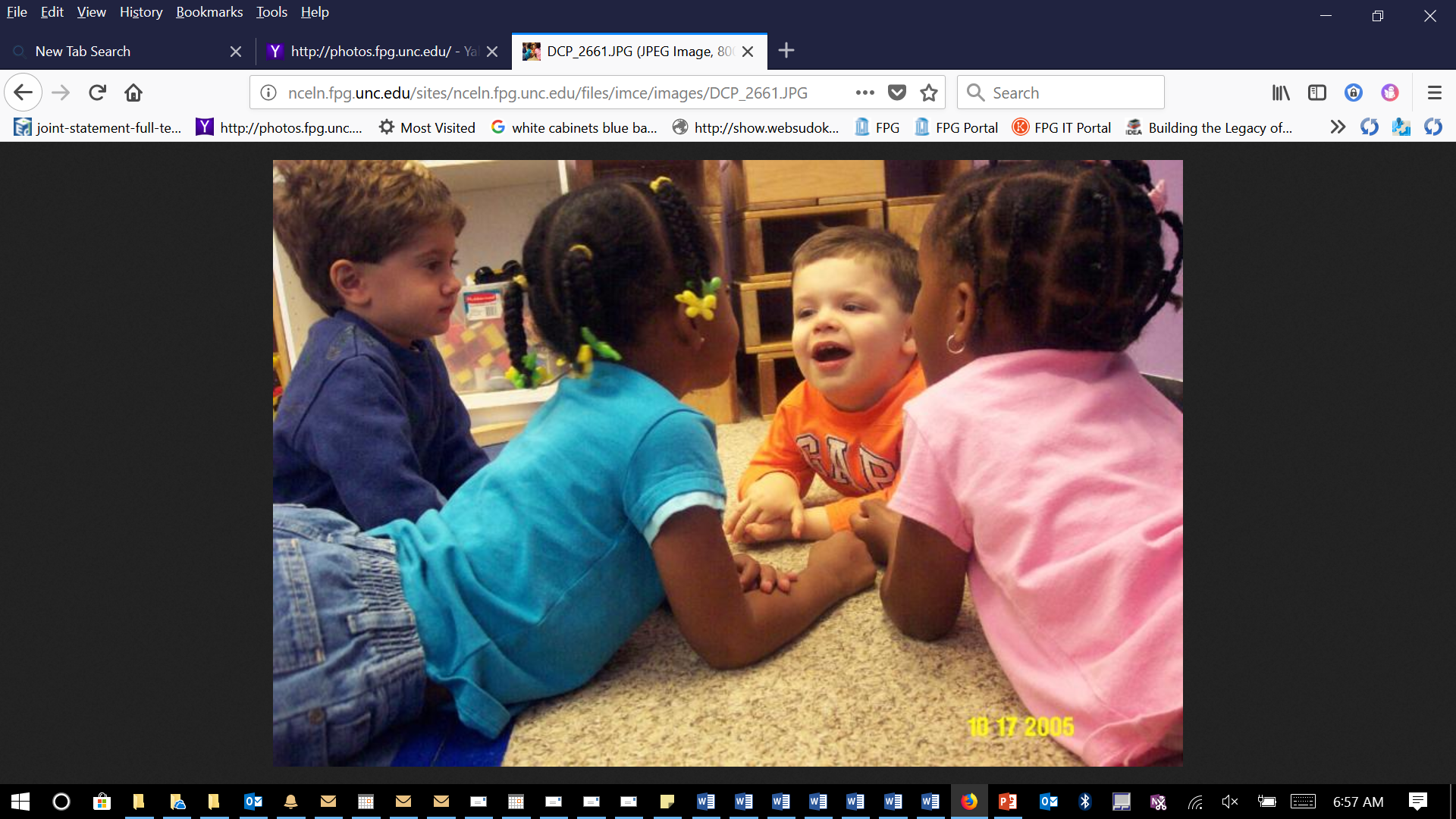 33
Guiding Questions for all Children
What supplementary aids and services would the child need to be successful?
 Can the IEP be implemented in the regular early childhood program with needed aids and supports? 
Will the proposed placement allow the family to access child care, if needed?
What regular early childhood programs are in the school district and community?   
Will the regular early childhood program support the collaboration and specialized instruction for the child?
34
Guiding Questions for all Children
6. Will transitions for the child be reduced or increased in this setting?
7. Will time in transport to the setting be similar to transport time for children without disabilities?
8. How would transit time impact the child’s learning time and the length of their day?
9. Will the parents have children in different elementary schools? 
10. What are the benefits for the child and family?
35
Guiding Questions for all Children
11. What are the preferences of the family?
12. Does the family prefer supports and services provided in the everyday activities and routines in the home? Is home an appropriate place to implement the IEP?
13. Are there other placements that may be more appropriate for this child, and why?
14. Will the family be able to visit the setting before agreeing to the proposed placement?
16. Does the team agree an early childhood placement is the best option?
36
Discussion
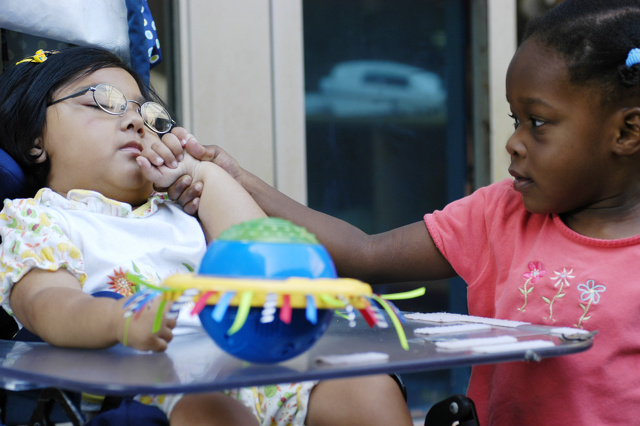 What is one thing you can do to make it more likely that good placement decisions are made in your district or state?
37
Ongoing Conversations
Do you want to meet again to discuss any of the following topics:
How to change service delivery models to provide more opportunities in regular early childhood programs
How to plan and deliver itinerant services
Financing inclusion
Braided funding to intentionally create inclusive programs
Embedded instruction
Responsibilities within inclusive programs
Functional standards based IEPs
38
Key Resources
OSEP Dear Colleague Letter – Preschool Inclusion
https://www2.ed.gov/policy/speced/guid/idea/memosdcltrs/preschool-lre-dcl-1-10-17.pdf 
 HHS and ED Policy Statement on Inclusion of Children w Disabilities in Early Childhood Programs
https://www2.ed.gov/policy/speced/guid/earlylearning/joint-statement-full-text.pdf
 ECTA website  https://ectacenter.org/ 
  Inclusion Indicators: https://ectacenter.org/topics/inclusion/indicators.asp 
State, Program, Community and Environment/Class
  Inclusion: https://ectacenter.org/topics/inclusion/ 
Laws and Guidance, Tools, State Examples, Finance, Professional Development, Key Principles and Practices in the IEP Process: https://ectacenter.org/sec619/keyprinciples.asp    
  Rules, Regs, Memos, General: https://ectacenter.org/sec619/300regs.asp 
  Coming Soon: ECTA Making Sound Placement Decisions for Children 3-5
Find out more at ectacenter.org
The ECTA Center is a program of the FPG Child Development Institute of the University of North Carolina at Chapel Hill, funded through cooperative agreement number H326P170001 from the Office of Special Education Programs, U.S. Department of Education. Opinions expressed herein do not necessarily represent the Department of Education's position or policy.
40